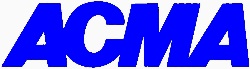 ACMA Awards- Applicant Company Feedback Format
PM_44_F28 Rev. No.: 00
Award Type : 				Category:
Company Name :				Plant Location : 		 
Feedback From : 	 			Designation     :
Request to email your valuable feedback at earliest to -------- (Mobile –----)